3GPP TSG-RAN WG4 Meeting #108	
Toulouse, France, August 21 – August 25, 2023
Agenda Item: 2
RAN4#108 meeting schedule
RAN4 Chair: Xizeng Dai
Vice Chair: Haijie Qiu, Andrey Chervyakov
Monday
Tuesday
Wednesday
Thursday
Friday
Appendix
RAN4 Vice Chair elections
An election for two Vice Chairs of RAN WG4 will be held during RAN WG4 meeting #108 in Toulouse (FR), 21 to 25 August 2023 using the new 3GPP voting application tool.
Candidatures (CV + supporting letters) for these positions should be uploaded and should ideally be received by Monday 14 August 2023.
The list of the candidatures received will then be posted on the 3GPP website as well on the usual elections page.
For more details, please check and refer to the email “Elections to be held in RAN4#108”from MCC in RAN4 reflector and the email “P-CR for corporate group voting restrictions as approved by PCG”forwarded from PCG in RAN4 reflector.
For 3GPP voting application tool, please refer to the following link for guidance on how to cast a ballot and create a proxy.
https://help.3gpp.org/index.php?title=3GPP_voting_tool
For the rule of voting, please refer to 3GPP procedure (Article 22, 28)
Please make sure that you register and check in timely and correctly.
The arrangements for voting and outcome announcement 
The voting is planned to be scheduled during lunch break starting from Monday. One round of voting per day. Please refer to the previous slides.
The voting result is planned to be announced just before the afternoon session, if there is no delay of calculation of voting results. 
And if the next round of voting is needed, it will be announced after the afternoon coffee break.

A social event will be held in the joint session in Main room on Friday afternoon before the end of the meeting to thank Haijie and Andrey great efforts and contributions to RAN4!
Please check-in via 10.10.10.10
General Aspects
The face-to-face meeting will take place during August 21st ~ August 25th, 2023.
Three sessions in three separate rooms: Main, RRM, BSRF_Demod_test. GoToWebinar (GTW) conference calls will be set each session. And the remote participant can be supported. TOHRU will be used. A number of ad hoc sessions will be arranged (see Slide #7).
Moderator will be designated to provide the summary for a topic before the meeting. In online discussions, session chairs will handle topics based on the moderator summary. Moderator does not need update the summary by collecting comments during the meeting.
Deadline for Tdoc request & submission deadline: August 11th (Friday) 2023, 23:59 UTC. 
Other deadlines can be found in the following slides.
One picture of meeting flows. See details in the corresponding slides.
For chairs
For moderator
For delegates
Quiet Period
Pre-meeting (August 14~18)
1st round (August 21~August 24)
2nd round (August 24~25)
Quiet Period
Post-meeting process ( August 28~31)
Mon
Tue
Wed
Thu
Fri
Sat/Sun
Mon
Tue
Wed
Thu
Fri
Sat/Sun
Mon
Tue
Wed
Thu
Chairs trigger nwm: feedback  maintenance & spectrum related
Flag maintenance & spectrum @nwm
Tdoc number request & submission August 11th
WF/CR template
Draft TS/TR
Pre-RAN Action 
MCC 3GU parsing tool
Slide #15
NWM flag process Slide #16
Slide #3/4
Slide #9
Slide #18
Slide #18/21
Slide #10/11
Topic Moderator & summary: slide #5
Online discussions &
GTW conference call
TOHRU
Tdoc request (new&revision)
Upload tdocs (10.10.10.10) & 
How to access contributions
Moderator assignment before Mon
Draft summary for topics
Summary review & comments
Formal tdoc of summary submission by Saturday
List of email threads for post-meeting
Submission of tdoc of post-meeting
Comments
Approve tdocs for post-meeting
Slide #7
VC elections: Slide #23
Slide #12
Slide #8
Post-meeting process: slide #14
Initial list for block approval for basket
Deadline for flag for block  approval
updated list for block approval
Slide #17
Check-in
Registration
Slide #13
Slide #13
Meeting room: Slide #22
Basket WIs Block approval: slide #6
Meeting schedule & Ad hoc chair assignment
Update of meeting notes per day
Tdoc allocation
Provided before meeting
Slide #8
Quiet Period (0:00 am ~ 7:00 am meeting venue Local time (UTC+9)
No email are expected in RAN4 reflector
Meeting rooms
RAN4 meeting rooms: @ MEETE
Main Session: Room 7-8-9 (350) on 1st Floor
RRM Session: Room 4B (150) on the Ground Floor
BSRF_Demod_test: Room 3 (80) on the 1st Floor
RAN4 ad hoc meeting room: @ MEETE
Ad hoc room: RAN4 offline session (50) on the 1st floor
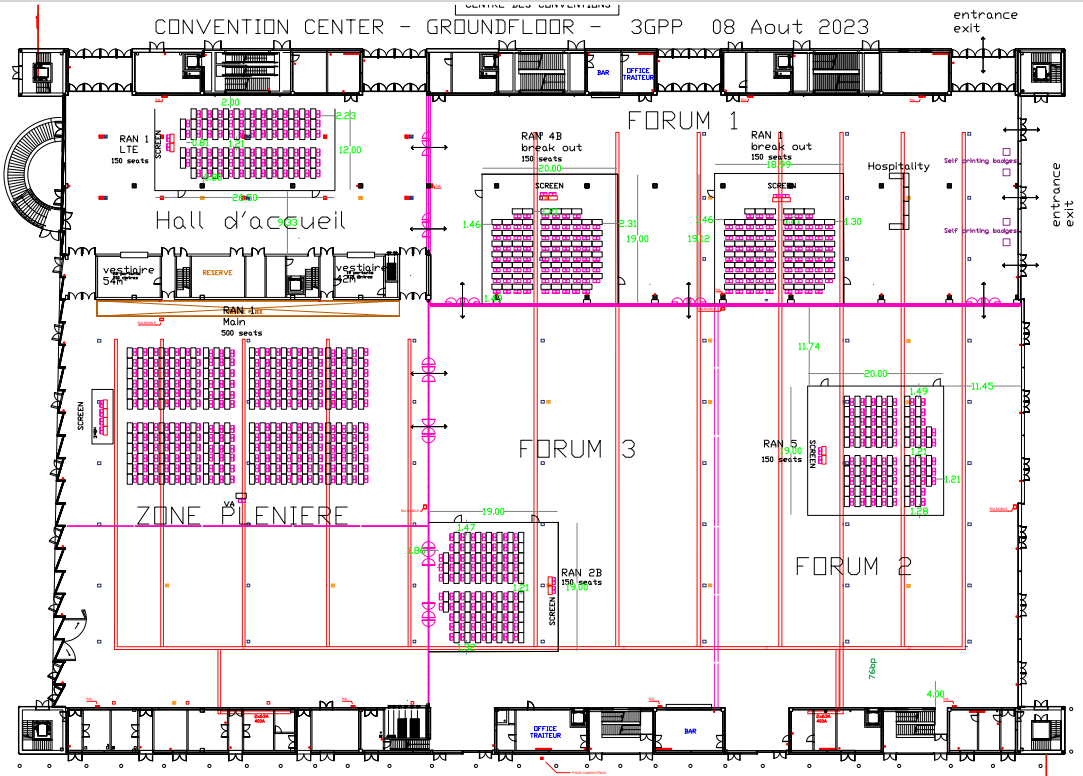 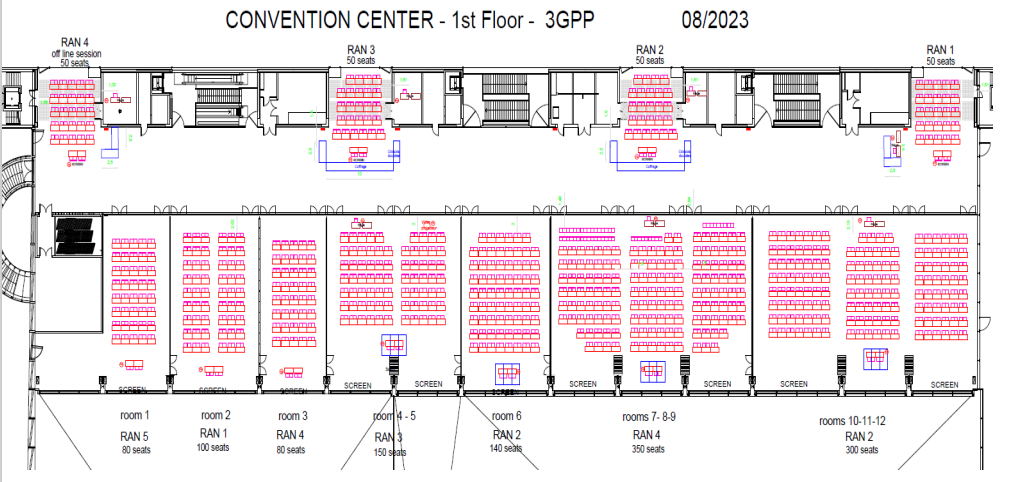 Ad hoc room
RRM Session
BSRF_Demod_Test Session
Main Session